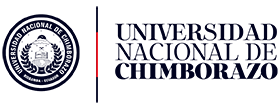 LÓGICA MATEMÁTICA Y CONJUNTOS
Ángela Chávez
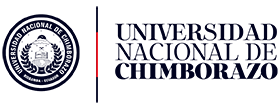 LÓGICA MATEMÁTICA
Ángela Chávez
CONTENU DE CE MODÈLE
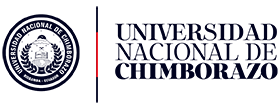 Definición y Notación de proposición
Una proposición o enunciado es una oración que puede ser falsa o verdadera pero no ambas a la vez. 
Ejemplos:
p: Quito es la capital de Ecuador
q: 15−6 = 9 
r: 2x −3 = 7  2x=7+3
                     2x=10
X=5
t: Hola ¿cómo estás? 

Notación:
A las proposiciones se les representa con las letras minúsculas p, q, r, s,...
Ejemplos: 
"El General Eloy Alfaro hizo la revolución liberal de 1895”.
        se escribe: 
p: "El General Eloy Alfaro hizo la revolución liberal de 1895” 
        se lee:
 p es la proposición "El General Eloy Alfaro hizo la revolución liberal de 1895”
CONTENU DE CE MODÈLE
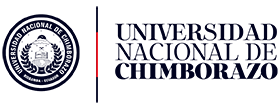 Valor de Verdad
Se llama valor de verdad de una proposición a la verdad o falsedad de su contenido. Si una proposición es verdadera su valor se denomina por V(p)=V y si es falsa su valor de verdad es V(p)=F.

Ejemplos:
“Riobamba es la capital de Chimborazo”
“Todos los números primos son divisibles por 1”

p: " Riobamba es capital de Chimborazo ". V(p ) = V
q: " Todos los números primos son divisibles por I ". V(q): V
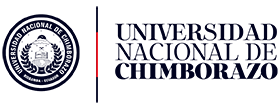 CONTENU DE CE MODÈLE
Tabla de Verdad
Si la formulación consta de una variable "p" tenemos 2 valores de verdad (V y F). 
Si la formulación consta de 2 variables "p" y "q" tenemos 2 elevado a dos, es decir, 4 posibilidades. 
Si la formulación consta de 3 variables “p”, “q” y “r”, tenemos 2 elevado a 3, es decir, 8 posibilidades. La manera de construir las tablas de verdad e indicar los valores de verdad posibles para cada variable es la siguiente:
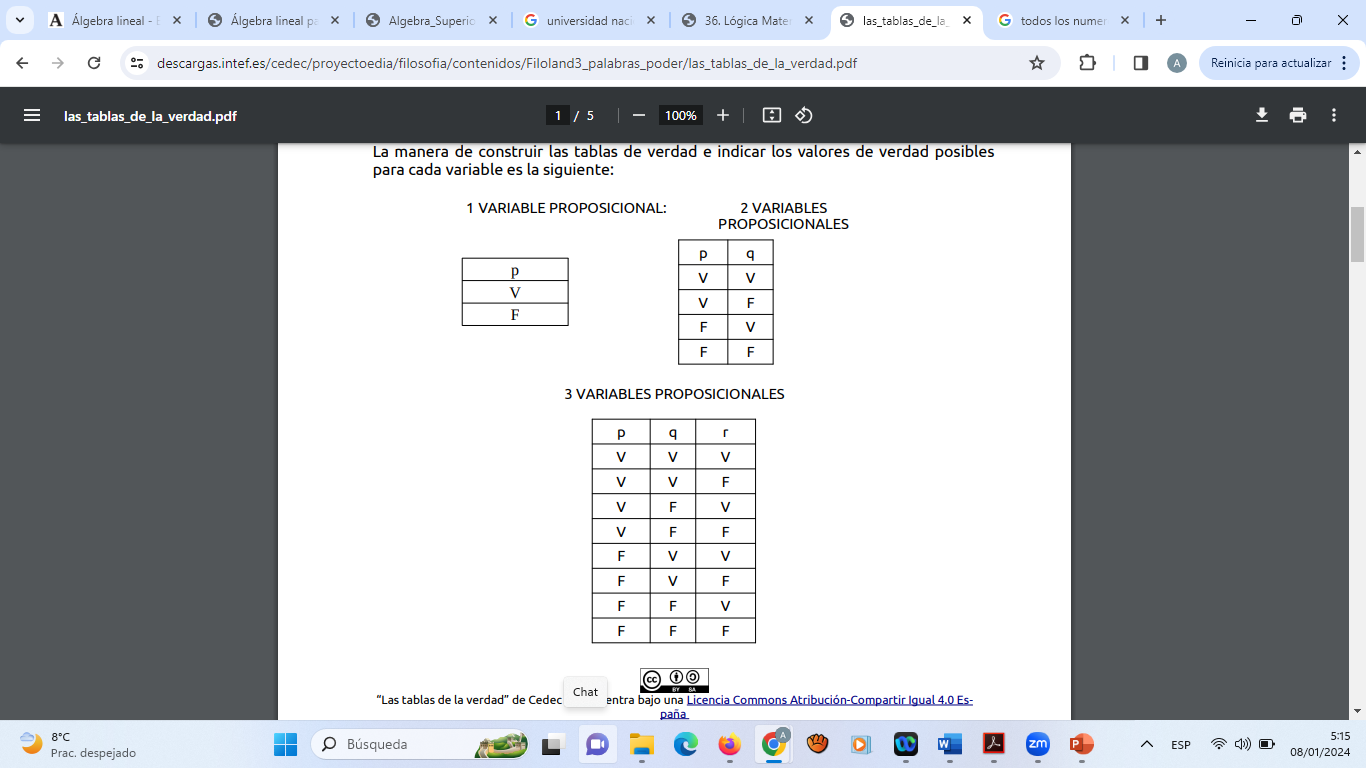 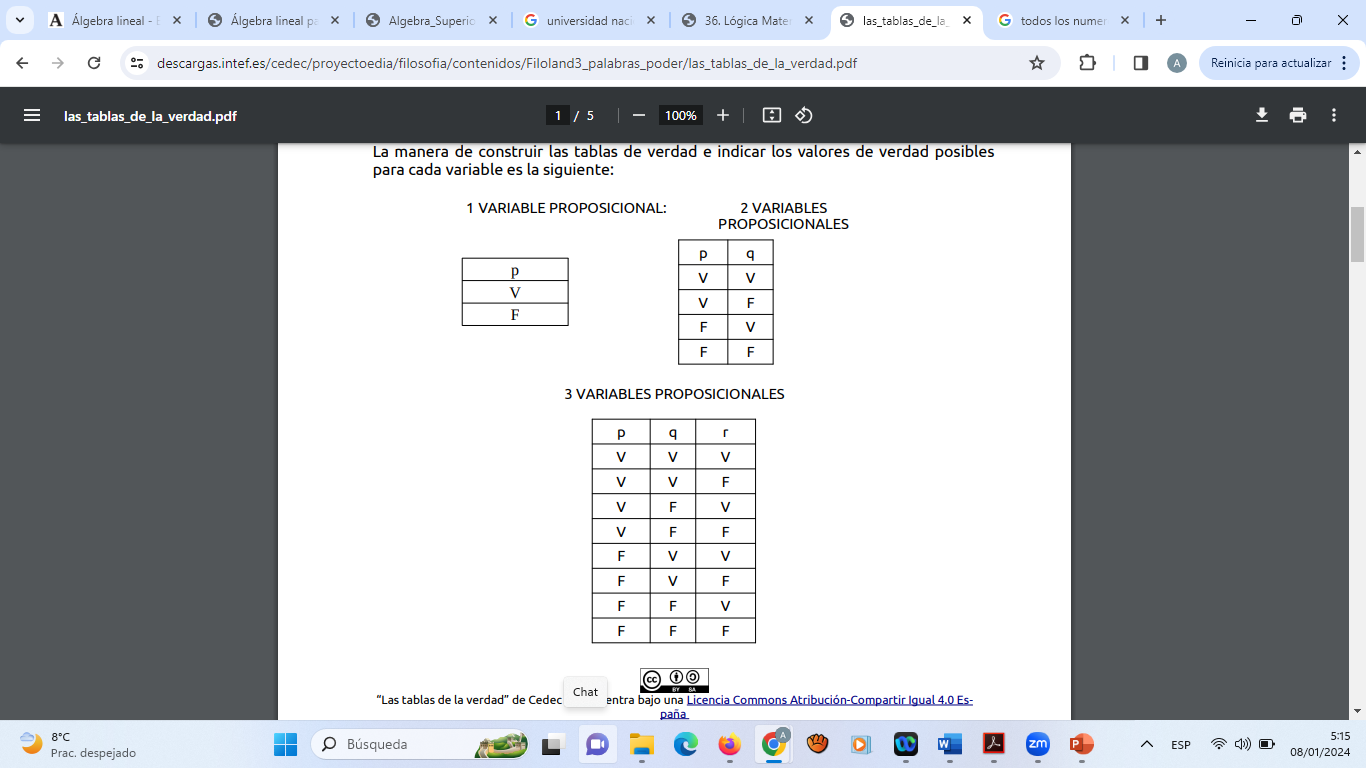 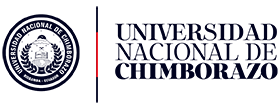 CONTENU DE CE MODÈLE
Operadores Lógicos
Negación
Éste es un conectivo que sólo afecta una variable, o bien  a una expresión completa considerada como unidad.  Refleja el sentido de “no” o “es falso que” del lenguaje  ordinario. Vamos a representarla de la siguiente manera “~” o “¬”. Se lee “no p”.
Por ejemplo, sea P = “Hoy es lunes”. Entonces ~P  significa: “Hoy no es lunes”, o “Es falso que hoy es lunes”.
La operación de la negación puede representarse con la  siguiente tabla
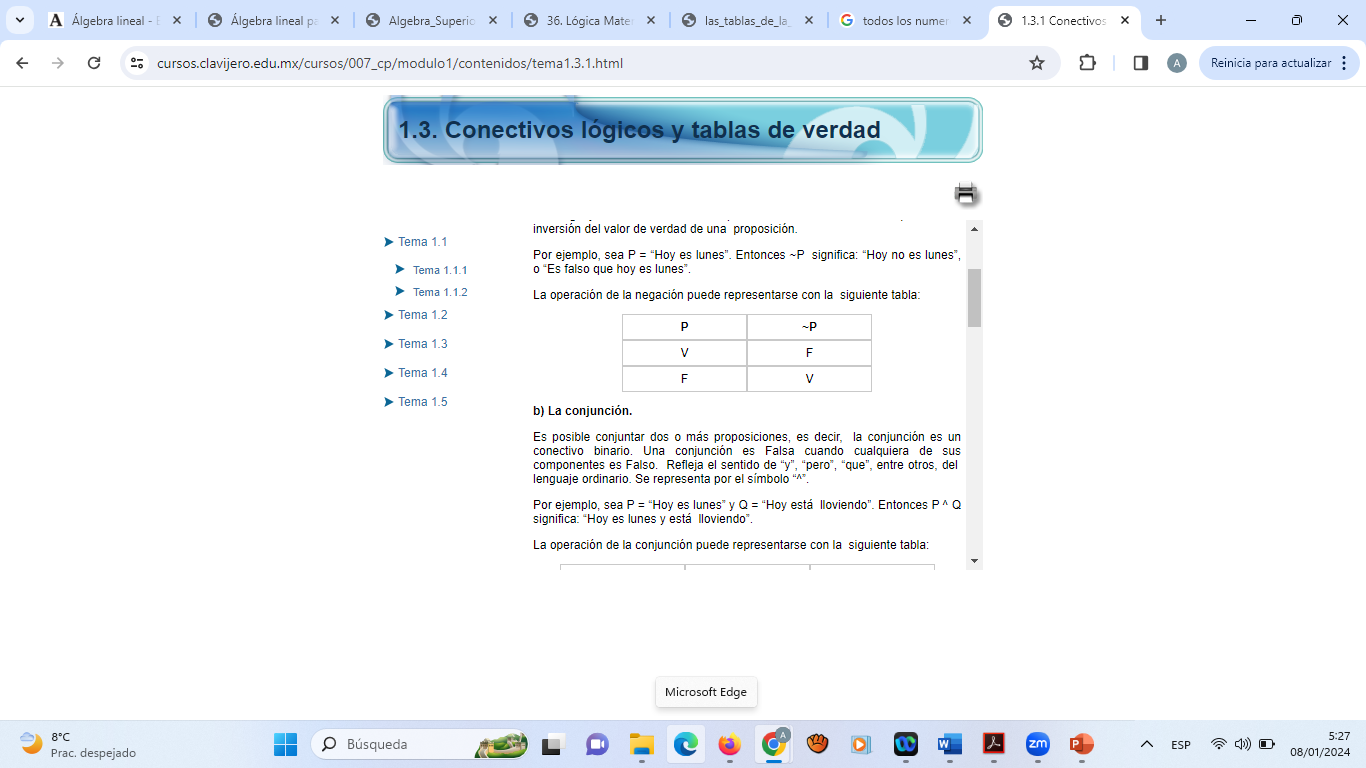 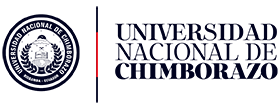 CONTENU DE CE MODÈLE
Operadores Lógicos
La conjunción
Es posible conjuntar dos o más proposiciones, es decir,  la conjunción es un conectivo binario. Una conjunción es Falsa cuando cualquiera de sus componentes es Falso.  Su símbolo es:“^”,. Así p^q leemos "p y q",
La operación de la conjunción puede representarse con la  siguiente tabla:
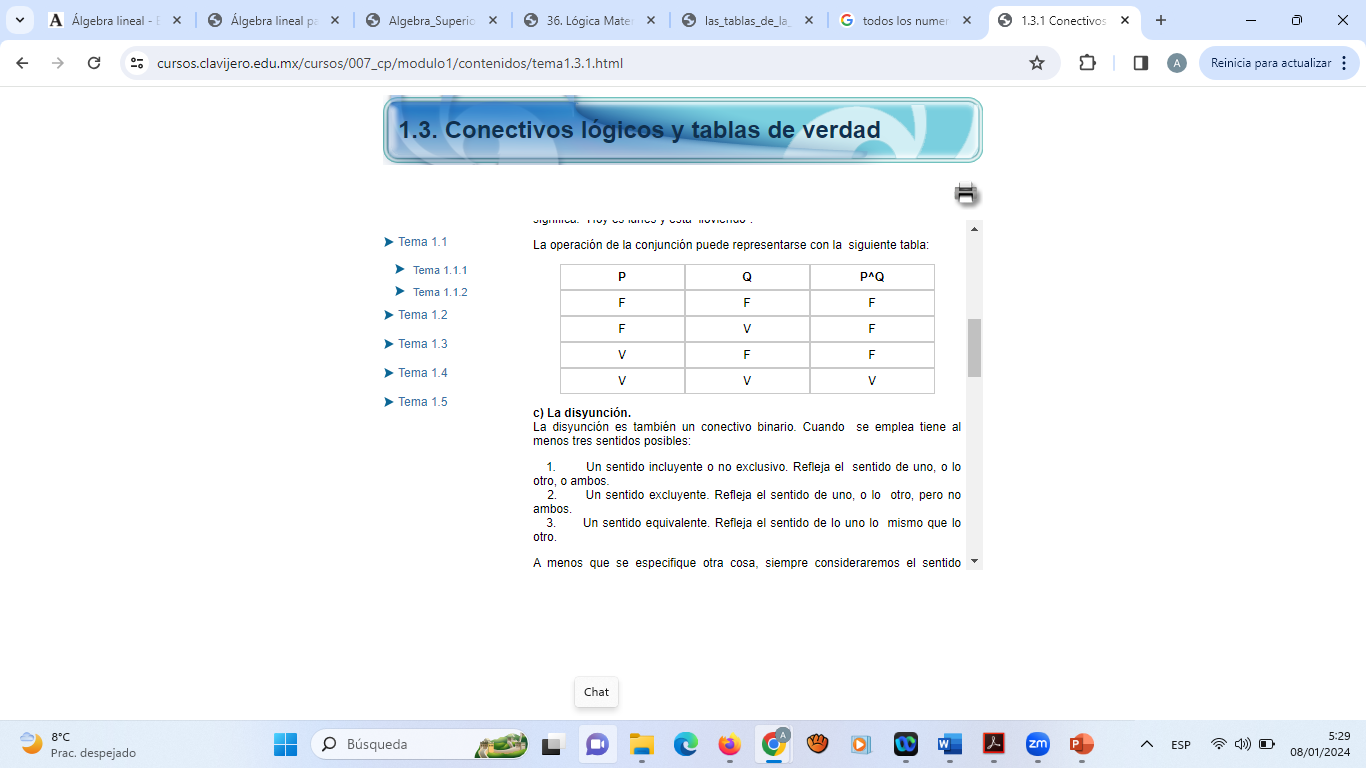 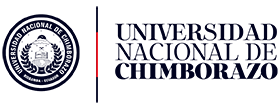 CONTENU DE CE MODÈLE
Operadores Lógicos
La disyunción 
Es también un conectivo binario. Relaciona dos proposiciones simples para formar una proposición compuesta a través del operador ,”O” . Su símbolo es “v”. Así p v q se lee “p O q”, la misma que es verdadera si al menos una es verdadera y falsa si las dos son falsas. La operación de la disyunción puede representarse con la  siguiente tabla:
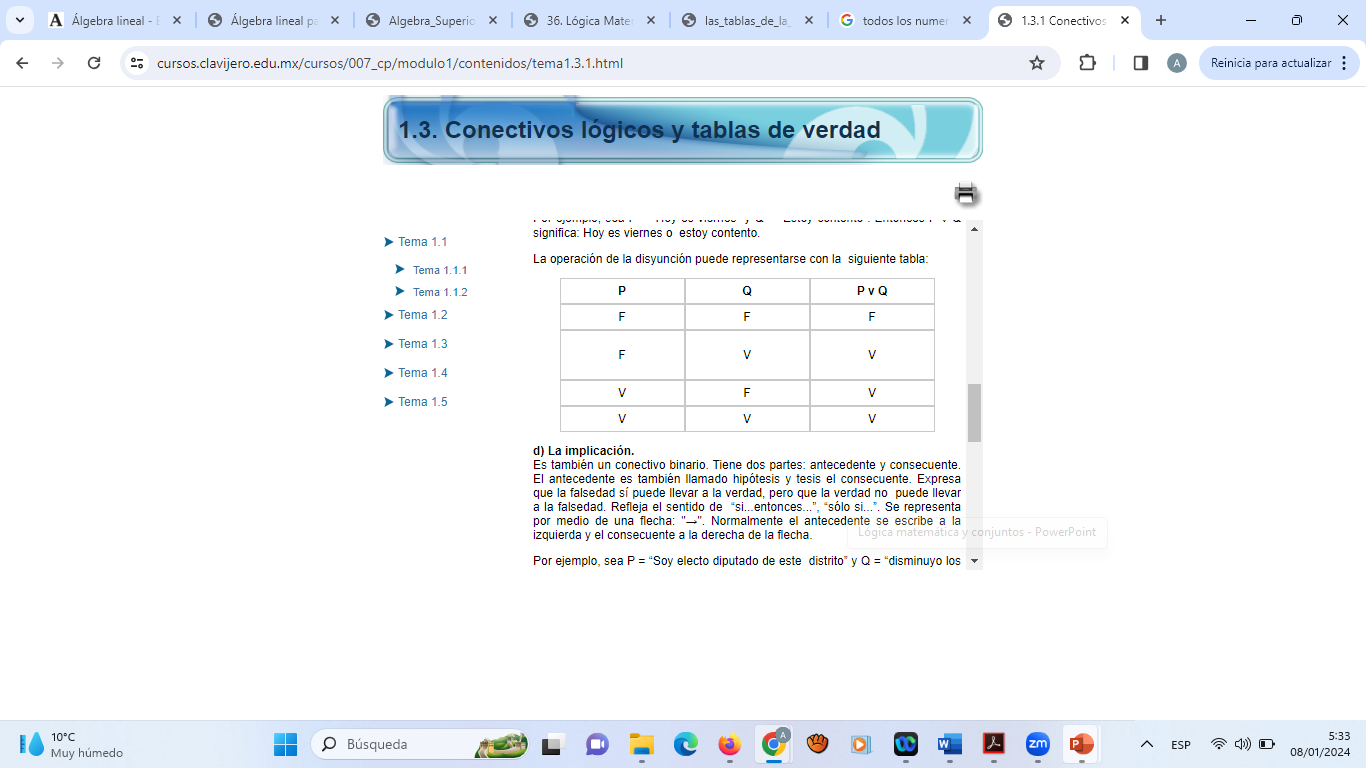 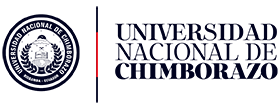 CONTENU DE CE MODÈLE
Operadores Lógicos
Disyunción exclusiva
Es verdadera cuando ambas frases tienen valores diferentes y es falsa si las dos frases son ambas verdaderas o ambas falsas. Se denota p ⊻ q.
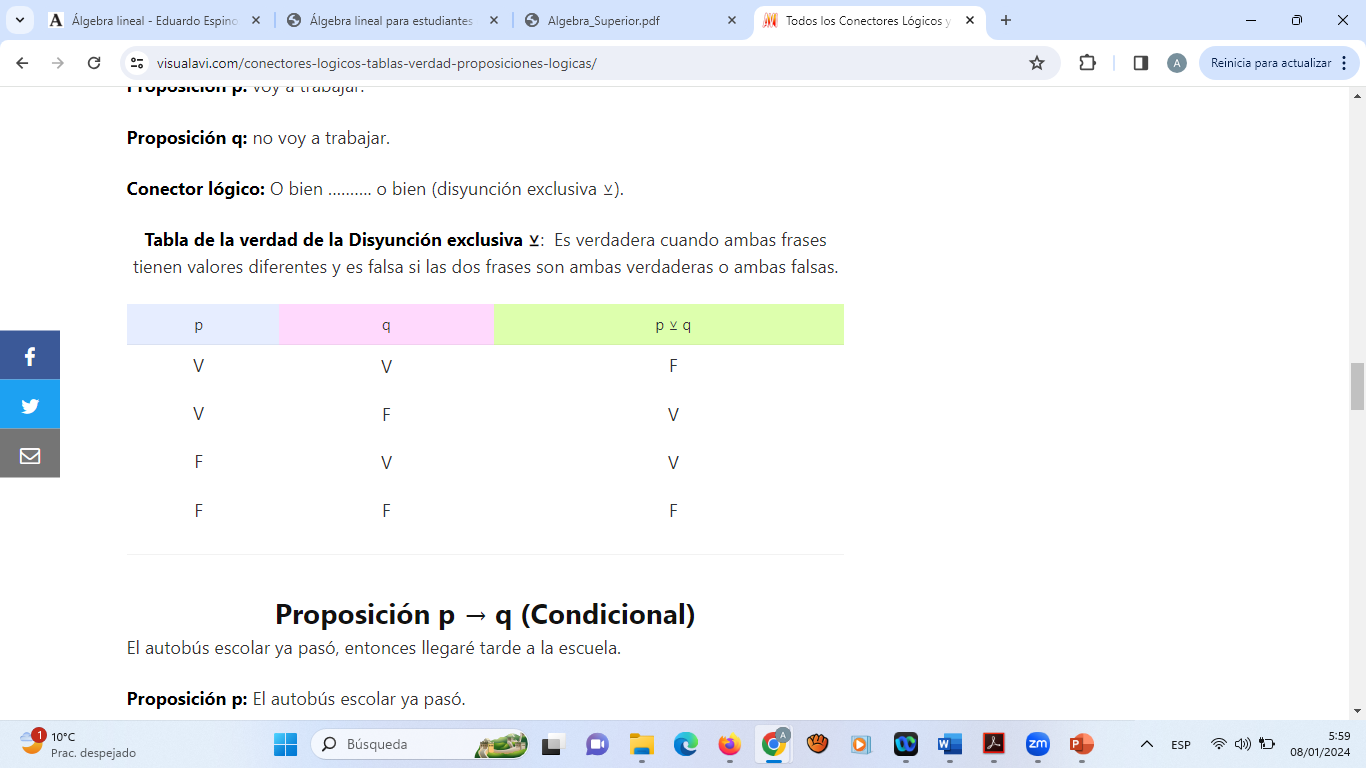 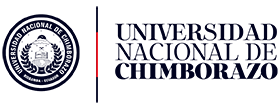 CONTENU DE CE MODÈLE
Operadores Lógicos
Condicional o Implicación
Se llama implicación de las proporciones p, q a la proposición -p v q, se nota: p → q, se lee “si p, entonces q” ó "p implica q". Es falso sólo cuando la primera proposición es verdadera y la segunda falsa, y verdadero en cualquier otro caso.
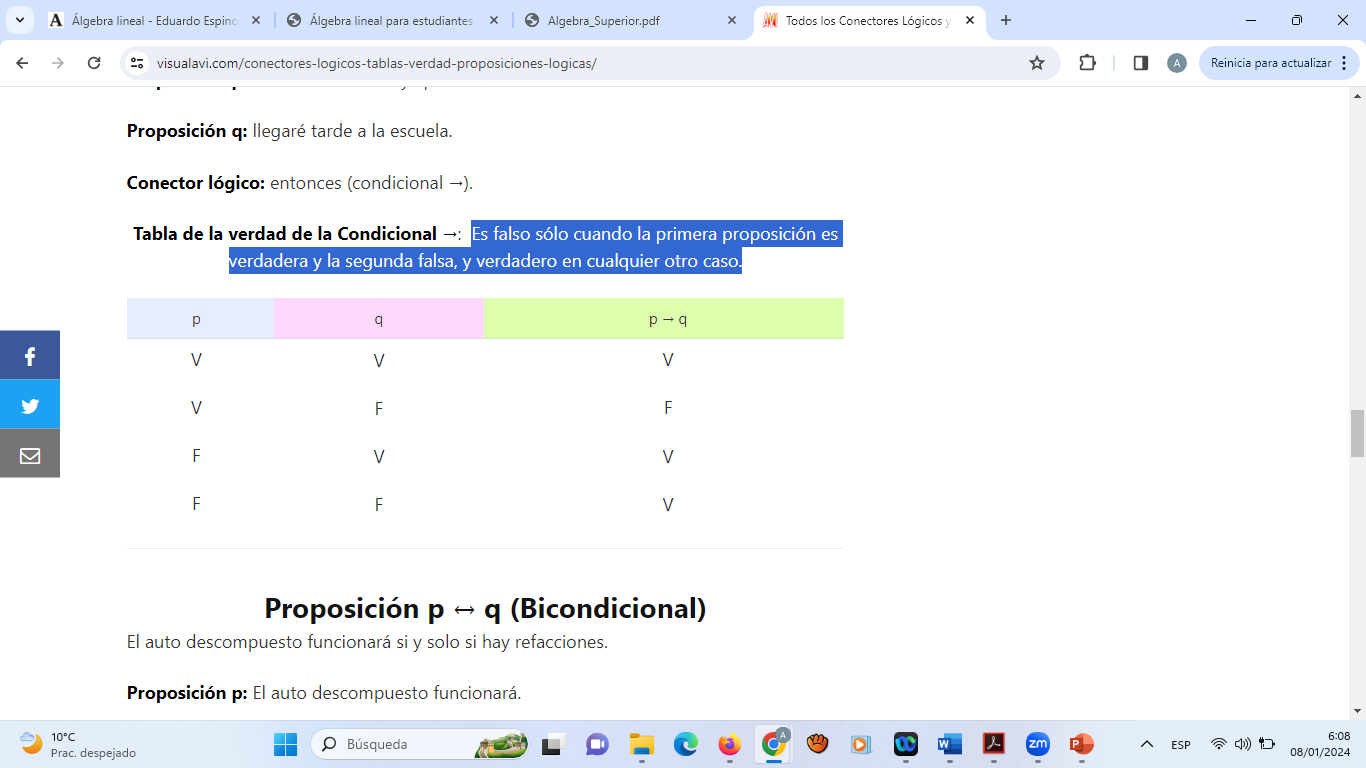 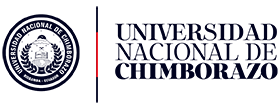 CONTENU DE CE MODÈLE
Operadores Lógicos
Bicondicional o Equivalencia
Se llama equivalencia de p, q a la proposición (p→q) ^ (q→p), se nota: p↔
q se lee "p es equivalente a q” ó "p, si sólo si q" . Es verdad cuando ambos valores son iguales y dando el valor de falsedad cuando ambos valores son diferentes.
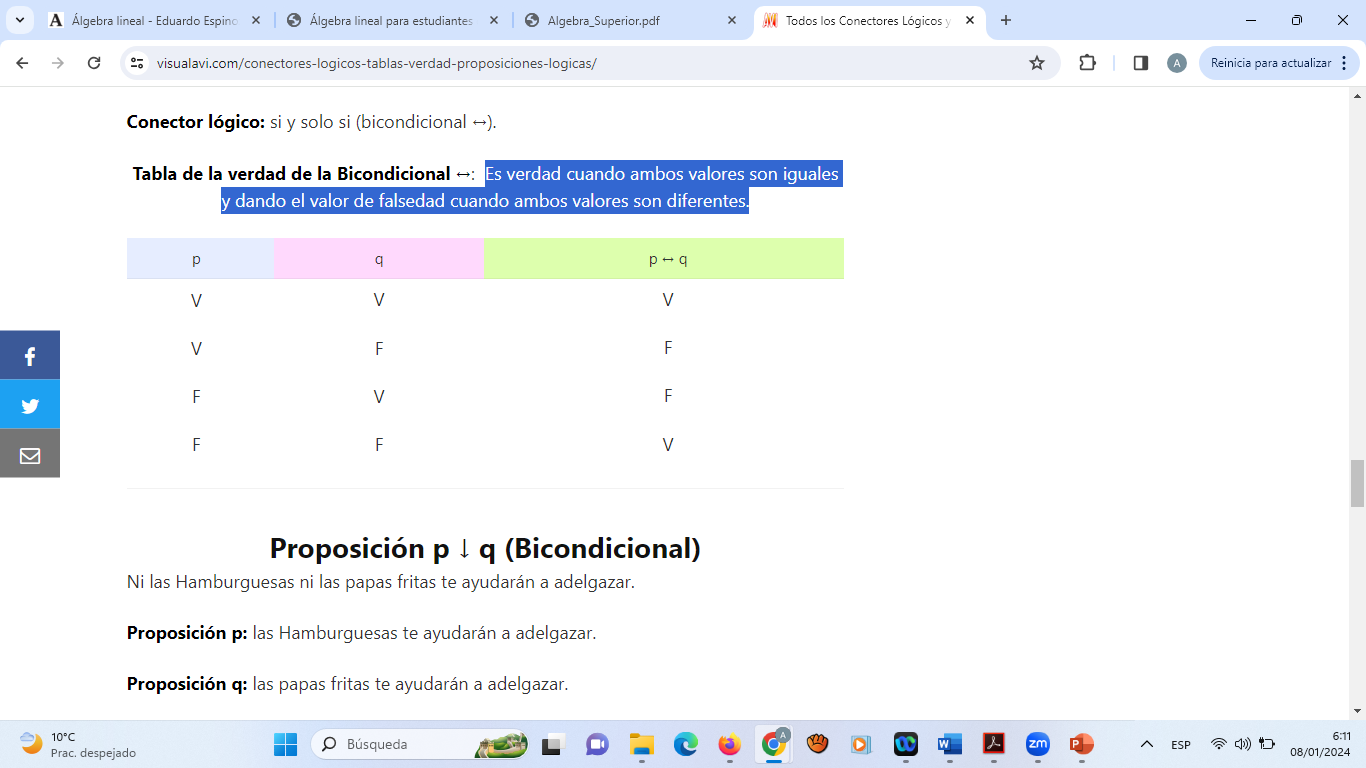 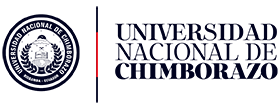 CONTENU DE CE MODÈLE
Operadores Lógicos
Conjunción Negativa
Se nota: p ↓ q, se lee ni p, ni q o (no p y no q).La proposición compuesta es verdadera únicamente cuando p y q son falsas.
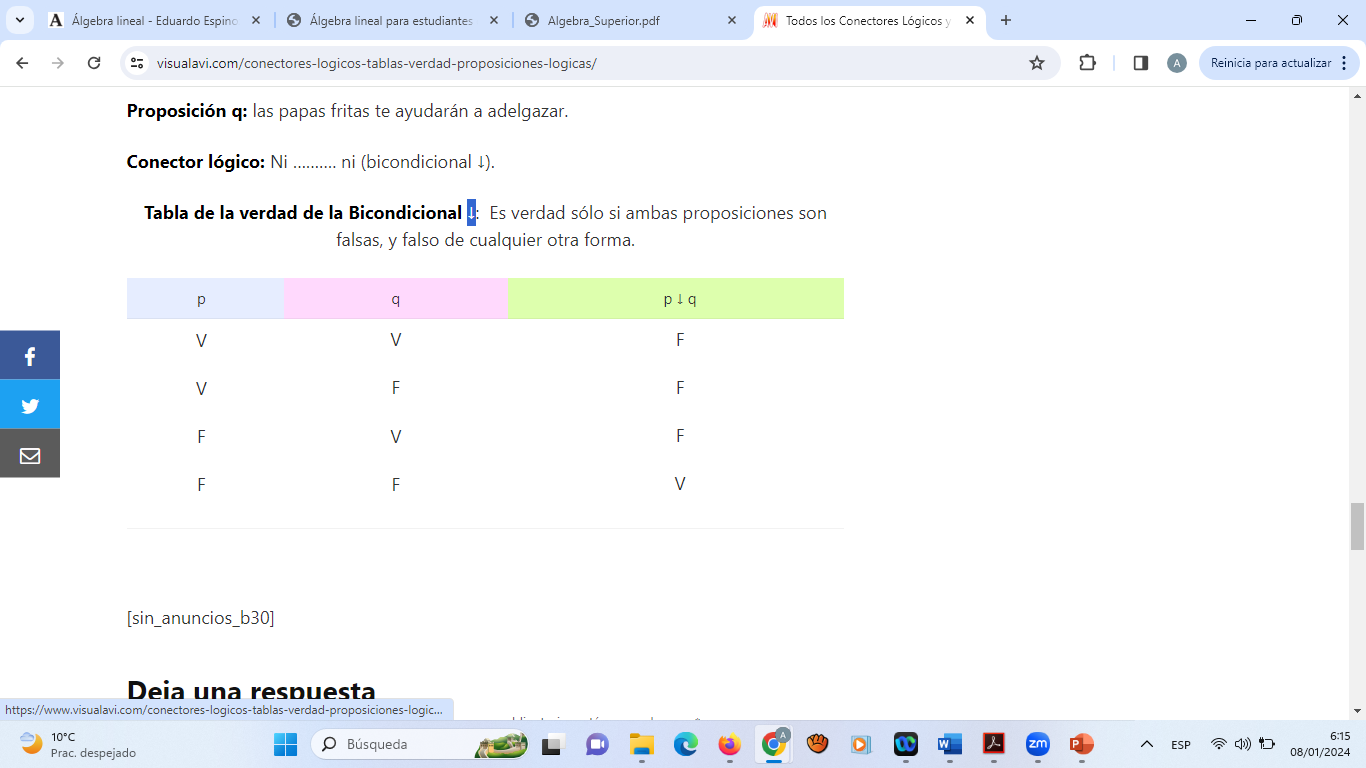 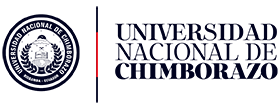 CONTENU DE CE MODÈLE
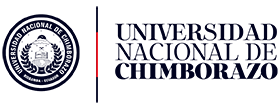 CONTENU DE CE MODÈLE
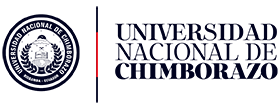 CONTENU DE CE MODÈLE
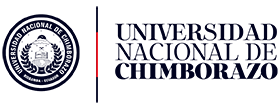 CONTENU DE CE MODÈLE
CONTENU DE CE MODÈLE
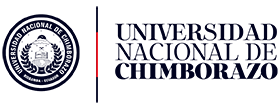 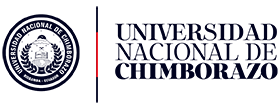 CONTENU DE CE MODÈLE
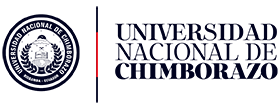 CONTENU DE CE MODÈLE
Contradicción
Tautología
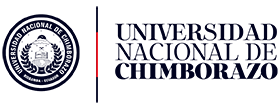 CONTENU DE CE MODÈLE
Ejemplo de Tautología
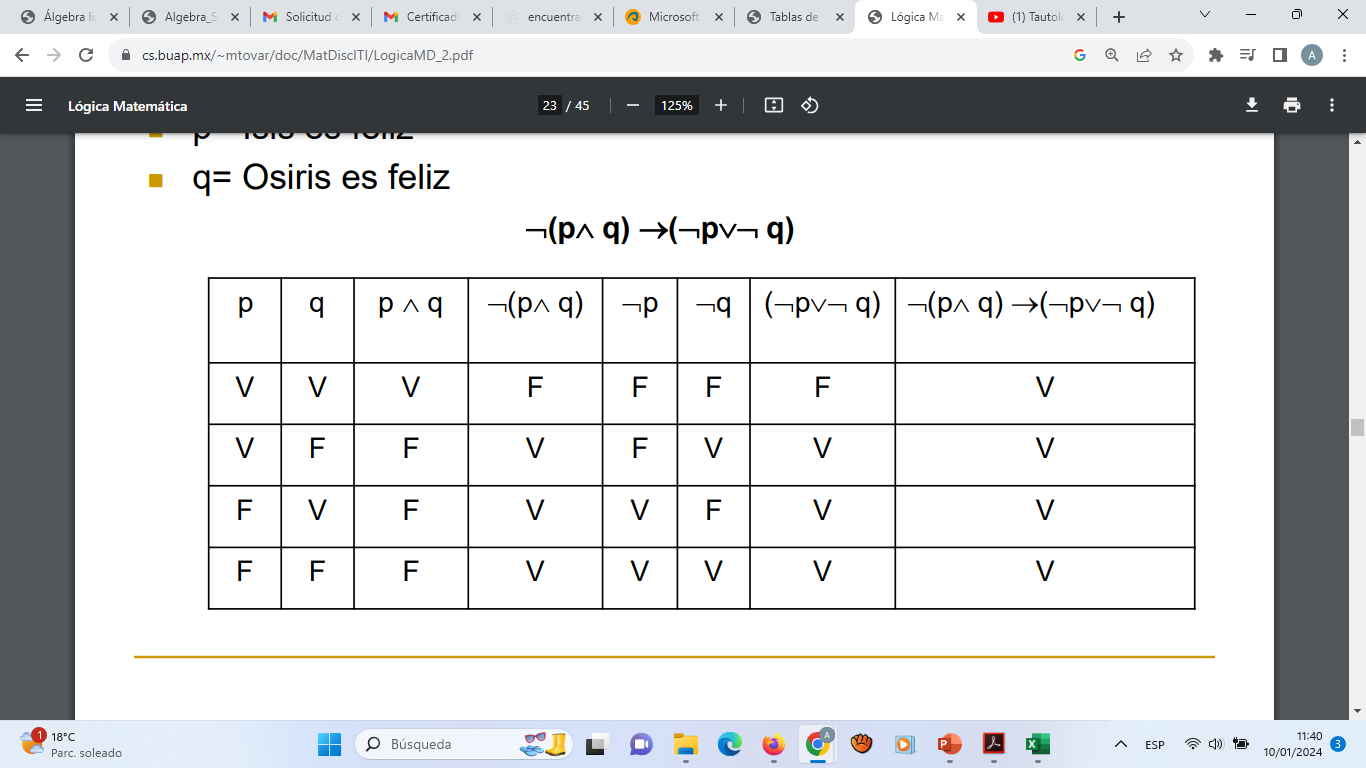 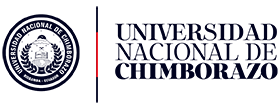 CONTENU DE CE MODÈLE
Ejemplo de Contradicción
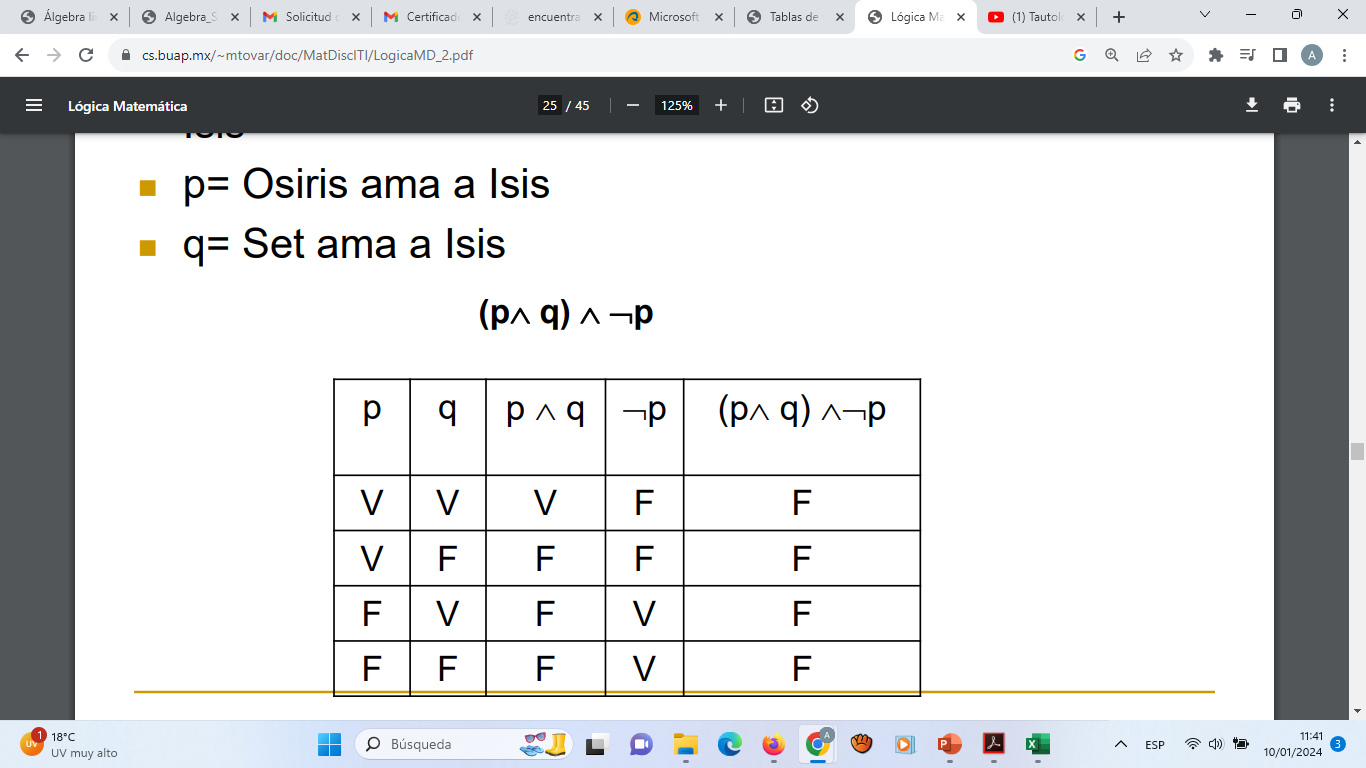 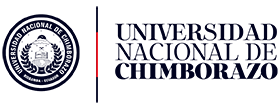 CONTENU DE CE MODÈLE
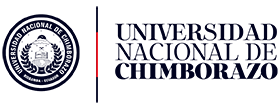 CONTENU DE CE MODÈLE
CONTENU DE CE MODÈLE
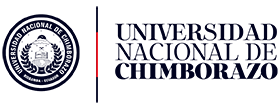 CONTENU DE CE MODÈLE
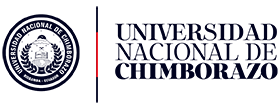 CONTENU DE CE MODÈLE
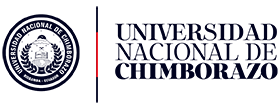 p
q
p
q
Existe implicación lógica
CONTENU DE CE MODÈLE
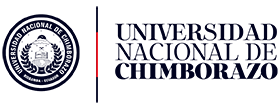 p
q
q
Existe implicación lógica
CONTENU DE CE MODÈLE
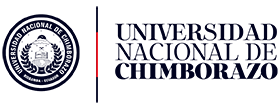 p
q
q
p
Existe implicación lógica
CONTENU DE CE MODÈLE
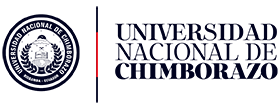 p
q
q
p
CONTENU DE CE MODÈLE
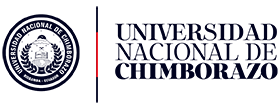 q
p
No existe implicación lógica
CONTENU DE CE MODÈLE
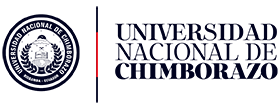 p
q
No existe implicación lógica
Leyes del álgebra de las proposiciones
Hechas para simplificar proposiciones o encontrar equivalentes

1. IDEMPOTENCIA
P∧P ⇔P
P∨ P ⇔P

2. CONMUTATIVA
P∧Q⇔ Q∧P
P∨Q⇔ Q∨P

3. ASOCIATIVA
P∨Q ∨R ⇔ (P∨Q) ∨R ⇔ P∨(Q∨R)
P∧Q ∧R ⇔ (P∧Q) ∧R ⇔ P∧(Q∧R)
CONTENU DE CE MODÈLE
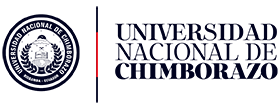 4.DISTRIBUTIVAS
P∧(Q∨R)⇔ (P∧Q)∨(P∧R)
P∨(Q∧R)⇔(P∨Q)∧(P∨R)

5. IDENTIDAD
P∧F ⇔ F
P∧V⇔ P
P∨F⇔ P
P∨V⇔V

6. COMPLEMENTO
P∧¬P⇔F
P∨¬P⇔V
CONTENU DE CE MODÈLE
Leyes del álgebra de las proposiciones

8 .DE MORGAN
¬(P∧Q)⇔ ¬P∨¬Q
¬(P∨Q)⇔¬P∧¬Q

9. ABSORCION
P∧(P∨Q)⇔P
Q∨(Q∧P)⇔Q

11. TERCIO EXCLUIDO
PV¬P ⇔V
¬PVP ⇔V
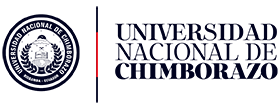 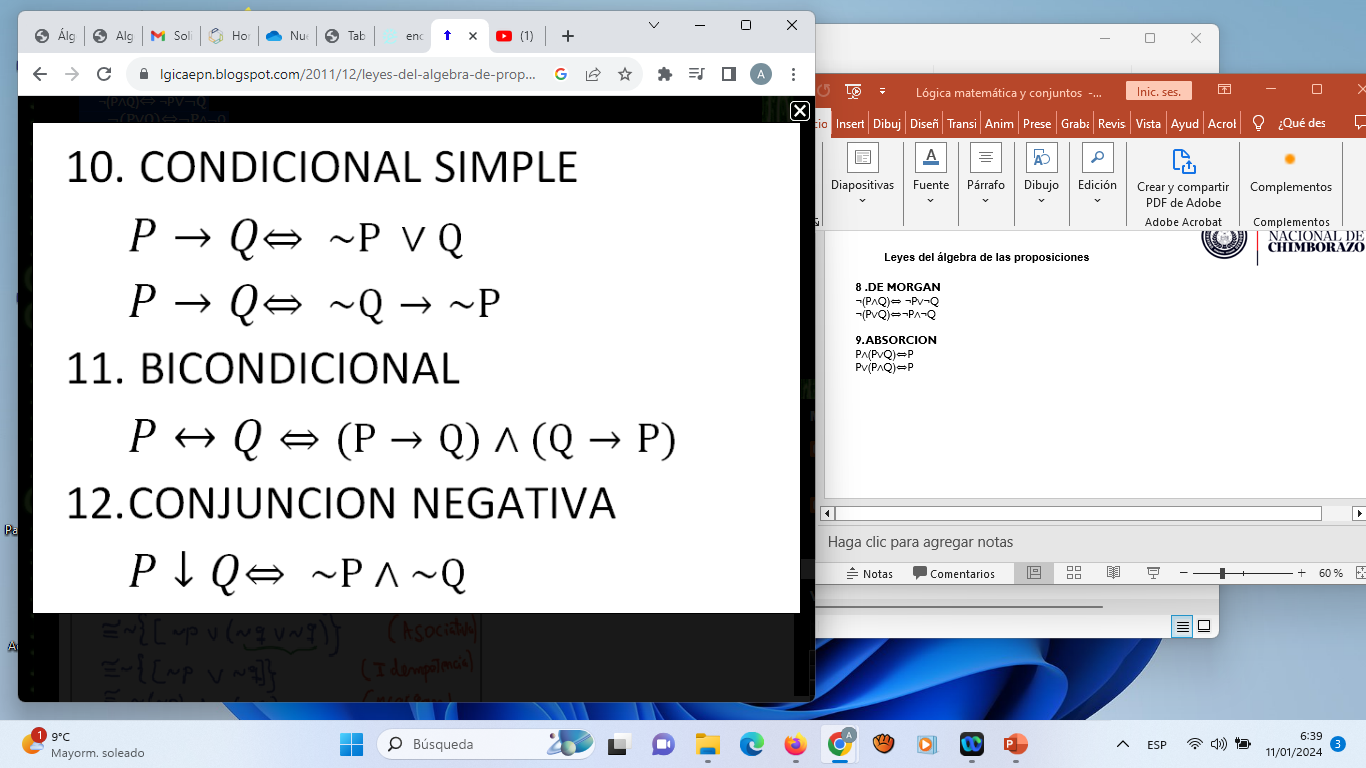